HOLD FOR
VIDEO 
WINDOW
INTERAGENCY COLLABORATION: TEACHER PREPARATION
Lynn Holdheide, Deputy Director, Center on Great Teachers and Leaders, TA Consultant, CEEDAR Center & National Center for Systemic Improvement
Dia Jackson, Technical Assistant Consultant, CEEDAR Center
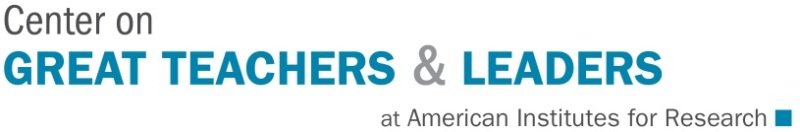 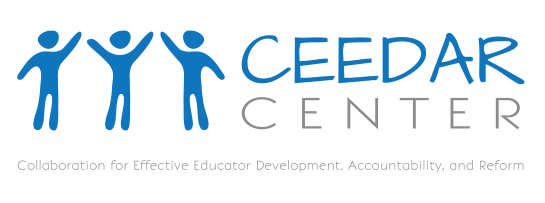 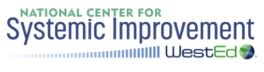 [Speaker Notes: Hello, I am Lynn Holdheide with American Institutes for Research and I am joined by a colleague of mine, Dia Jackson.  We are here representing a number of Centers as you can see on the screen and  are going to focus this conversation on the need for interagency collaboration to advance  coherence and alignment in  Center work and state teacher preparation efforts.]
HOLD FOR
VIDEO 
WINDOW
Teacher Preparation in the Spotlight
Why?
Increased accountability at all levels 
(e.g., SEAs, IHEs, LEAs)
Persistent achievement gap with increased emphasis on student learning/growth
Need for deliberate, authentic practice with feedback (e.g., clinical practice)
Evidence-based/high leverage instructional practices
Equitable access with teacher preparation as a building block for recruitment, retention, and educator effectiveness
CAPTIONING PLACEHODER - PLEASE DO NOT PUT ANY IMAGES OR TEXT HERE
[Speaker Notes: Teacher preparation has certainly emerged in the spot light in the last number of months for several reasons.  Clearly increased accountability across all levels – most particularly in the proposed Higher Education Act has called attention to efforts in teacher preparation. The focus on student growth  underrscores the need for teacher candidates to be taught, coached, and supported in the implementation of high leverage or evidenced based practices. These, along with the national focus on ensuring equitable access to highly effective teachers all create a laser focus on the way we prepare and support teachers. 

pentrating]
HOLD FOR
VIDEO 
WINDOW
Teacher Preparation in the Spotlight
Leveraging Reform Initiatives
Educator Evaluation and Support Systems
ESEA Flexibility Waivers
State Equity Plans
Results Driven Accountability
State Systemic Improvement Plan
State Identified Measurable Result
[Speaker Notes: Anyone involved in education today is keenly aware of the multiple educator reform initiatives – including federal, state, and local district efforts to impact student growth.

What may not be quite as evident is how the various efforts align or potentially could align to achieve a common mission – which in this case focuses on efforts to prepare and support teachers .

Dia –
Those of us within the special education field, are very familiar with the terms Results Driven Accountability, State Systemic Improvement Plans, and State Identified Measurable results.  Within all this work, there is a laser focus on an analysis to identify  root causes and develop implementation strategies accordingly.   IN large part we know that the way we prepare and support teachers has a large impact on the way our students perform.]
HOLD FOR
VIDEO 
WINDOW
Teacher Preparation in the Spotlight
Leveraging TA Providers
Center on Great Teachers and Leaders
Regional Comprehensive Centers
Council for Chief State School Officers – Network for Transforming Educator Preparation (NTEP)
National Governors Association
Collaboration for Effective Educator Development, Accountability, and Reform (CEEDAR Center)
National Center on Systemic Improvement
National Center on Intensive Intervention
CAPTIONING PLACEHODER - PLEASE DO NOT PUT ANY IMAGES OR TEXT HERE
[Speaker Notes: Dia – There are number of OSEP funded Centers to support the work within states… just describe those]
HOLD FOR
VIDEO 
WINDOW
Teacher Preparation in the Spotlight
A Need for Coherence and Alignment
Shared ownership for ALL students among ALL educators
Distinctions in skills and competencies needed to serve students within and across tiers within a multi-tiered system of support infrastructure
Consistent expectations in performance within and across preservice and inservice
Common language and vision for effective teaching and leading
Identification of high-leverage/evidence-based instructional practices
Alignment, scaffolding, and increasingly intensive supports
CAPTIONING PLACEHODER - PLEASE DO NOT PUT ANY IMAGES OR TEXT HERE
[Speaker Notes: Identification of high-leverage/evidence-based instructional practices Alignment, scaffolding, and increasingly intensive supports (Dia) –  
Recent calls for teacher education to become more grounded in practice prompt the questions: Which practice(s)? and perhaps more fundamentally, what counts as a model of instruction worth learning for a beginning professional? (Windschit, Thompson, Braaten, Stroupe, Chew & Wright, 2010) 
Currently, there is not a set of commonly acknowledged instructional practices that the field of teacher preparation would consider “core” to the success of new educators of students with disabilities. (Windschit, Thompson, Braaten, Stroupe, Chew & Wright, 2010) 	
Interagency collaboration also offers a unique opportunity for agencies to identify high leverage practices that teachers need to be successful. 
The goal is to create alignment in teacher education so that ALL first year teachers enter the classroom with a core knowledge of which evidence-based instructional practices are critical to success for students with disabilities and how to best implement those practices in the classroom.

Source: 
Windschit, M., Thompson, J.,  Braaten, M., Stroupe, D.,  Chew, C. & Wright, B. (2010).
The Beginner’s Repertoire: A Core Set of Instructional Practices for Teacher Preparation.
Paper presented at the annual meeting of the American Educational Research Association, Denver, CO, April 2010.]
HOLD FOR
VIDEO 
WINDOW
Teacher Preparation in the Spotlight
Example Collaborative Efforts
CEEDAR Center & CCSSO’s NTEP 
Alignment and combining of tools, resources, and technical assistance to support state efforts in licensure and program approval standards
Preparation reform guiding policy reform
Council for Exceptional Children & CEEDAR Center & Council for Exceptional Children 
Instructional Practice Alignment
Teaching Works high leverage & CEEDAR evidence-based practices
CAPTIONING PLACEHOLDER - PLEASE DO NOT PUT ANY IMAGES OR TEXT HERE
[Speaker Notes: CEEDAR Center & Council for Exceptional Children: Instructional Practice Alignment (Dia)Teaching Works high leverage & CEEDAR evidence-based practices: 

Leveraging Deborah Ball’s work in this area, CEEDAR is collaborating with Council for Exceptional Children to develop high leverage practices for teachers of students with disabilities.  This document will put forth the most critical evidence-based instructional practices that all teachers need to know in order to help struggling learners access the curriculum. Given the need for coherence in the teacher education along with the number of teachers entering the field through “alternative” programs, this is a critical time to develop a common core knowledge that all teachers should have before teaching students with great academic needs.
High leverage practices  are instructional practices that are defined as “a set of practices that are fundamental to support K-12 student learning, and that can be taught, learned, and implemented by those entering the profession” (Windschitl, et al., 2012, p. 880). These practices are used frequently by teachers, preserve the integrity and complexity of teaching, are evidence-based, and have the potential to improve student outcomes (Grossman, Hammerness, & McDonald, 2009).  These are essential practices that all novice teachers should know in order to teach effectively and improve student academic achievement. 
Through the CEEDAR – CEC Collaboration we are able to develop these high leverage practices with a group of expert teacher educators and will have these practices vetted by teacher educators and current teachers of students with disabilities at this year’s annual CEC Conference. The final product will be the result of a collaborative and rigorous process that provides the field with a common set of evidence-based practices to  undergird teacher education reform.]
HOLD FOR
VIDEO 
WINDOW
Teacher Preparation in the Spotlight
Example Collaborative Efforts
GTL Center, National Center for Systemic Improvement & CEEDAR
Common technical assistance approach, guiding principles an strategic design (e.g. root cause analysis, priority setting)
National Governors’ Association & CEEDAR Center
Leadership preparation reform
CEEDAR & CCSSO 
Teacher development and support to operate effectively in a tiered system of support framework
CAPTIONING PLACEHOLDER - PLEASE DO NOT PUT ANY IMAGES OR TEXT HERE
[Speaker Notes: CEEDAR & CCSSO: Teacher development and support to operate effectively in a tiered system of support framework (Dia)

Today, many states are implementing tiered systems of supports in order to address the varying needs of students in their classrooms.  This framework, commonly referred to  as RTI or MTSS, allows schools to provide a continuum of services to address student deficits early in order to prevent academic failure.  
Given the current emphasis on grounding teacher education in authentic clinical practice and experience, preservice teachers should have deliberate teacher education experiences in a MTSS framework.  This system calls for teachers to implement evidence-base practices and make data-based decisions about instructional changes and levels of instructional intensity needed for students to be successful.  The tiered system of support presents a shift in teacher responsibility and practice, requiring all teachers, both general and special education teachers, to be knowledgeable about the needs and best practices for all students.  This shift requires teachers to have a level of facility and comfort with various ways to deliver instruction, assess student learning and use data to make informed decisions about next steps to improve student progress.  
Teacher education must prepare novice teachers to use data to make these decisions and understand the importance of evidence based instructional practices and  data-based decision making.
In collaboration with CCSSO, CEEDAR is creating alignment documents between current teacher standards and the multi-tiered system of support.  This will allow us to identify areas where teacher standards and teacher education programs should better align with current teacher practice and school needs.  CEEDAR is creating guidance documents and providing state TA to support teacher education programs in evaluating their current curriculum and identifying areas needed for reform.]
8
Disclaimer
This content was produced under U.S. Department of Education, Office of Special Education Programs, Award No. H325A120003. Bonnie Jones and David Guardino serve as the project officers. The views expressed herein do not necessarily represent the positions or polices of the U.S. Department of Education. No official endorsement by the U.S. Department of Education of any product, commodity, service, or enterprise mentioned in this website is intended or should be inferred.